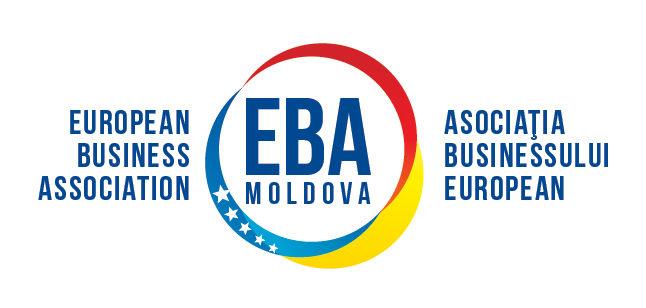 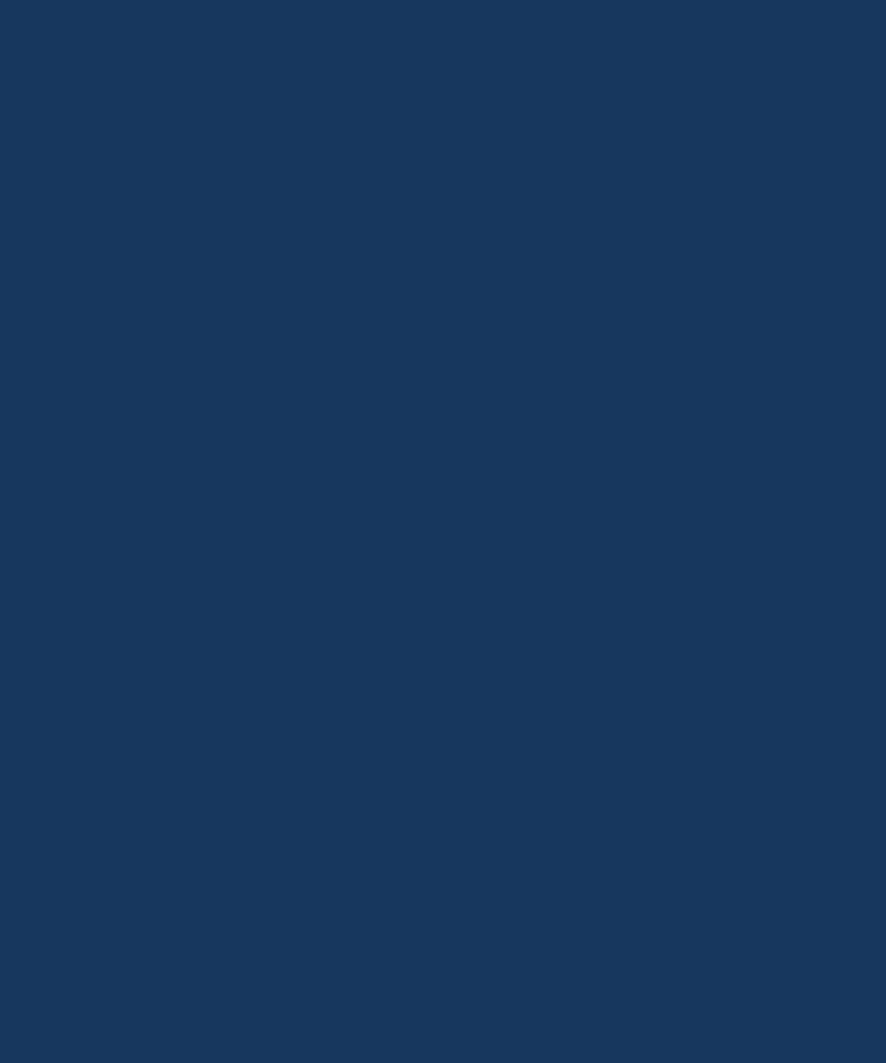 ÎMPREUNA CU EBA - REALIZĂRI ȘI NOI PERSPECTIVE
SILVIA  RADU
PREȘEDINTE
EBA  MOLDOVA
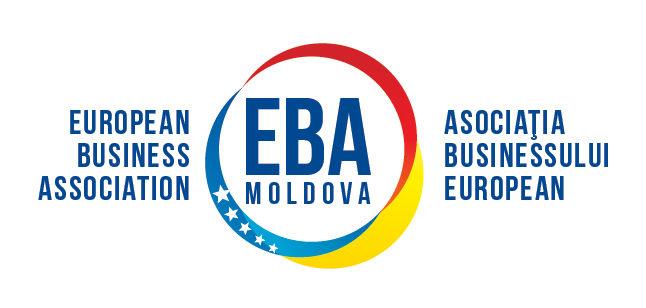 Fondată în 2011
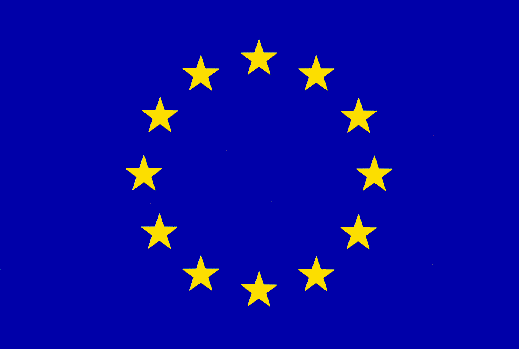 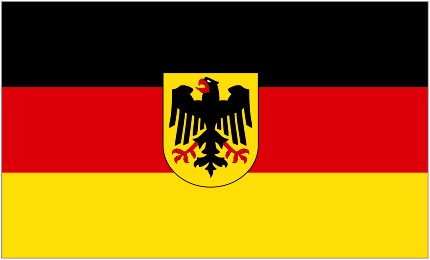 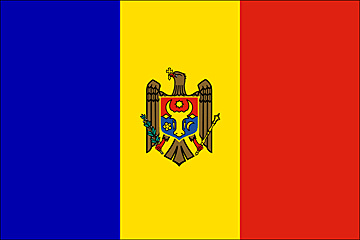 Dirk Schuebel
Moldovan-German
EU Ambassador in Moldova
Economic Cooperation Association
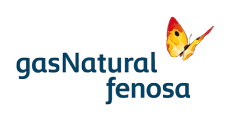 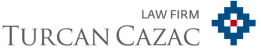 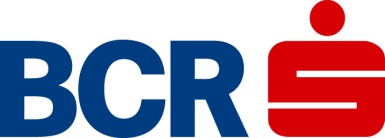 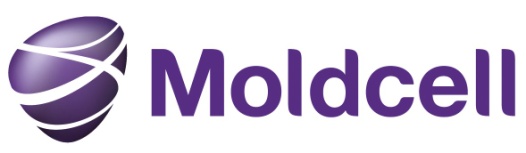 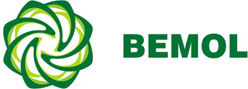 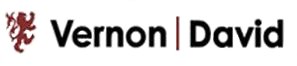 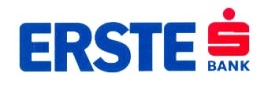 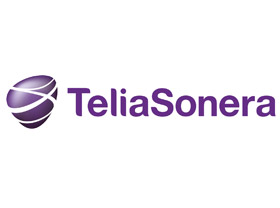 Agro-SZM
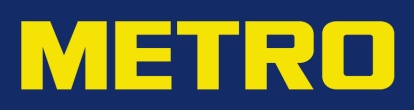 Pro Digital
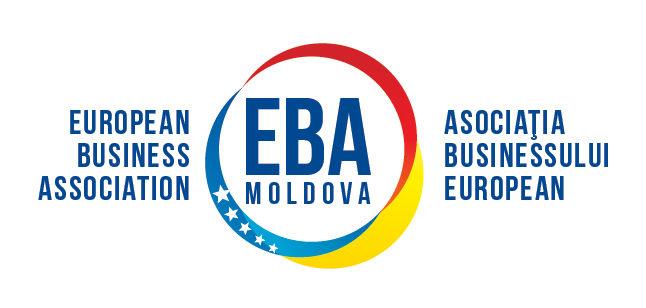 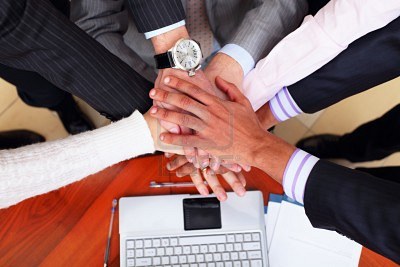 Going for success
TOGETHER
PWC
Leogrant/Summa
Aegis Media Moldova
Business Class
Efes Vitanta
Prime Capital
Media Security
VS Export
Moldova Agroindbank
EnergBank
BDR
Evroglass
Profsistem
Accent Electronic
Glorinal
Kvint
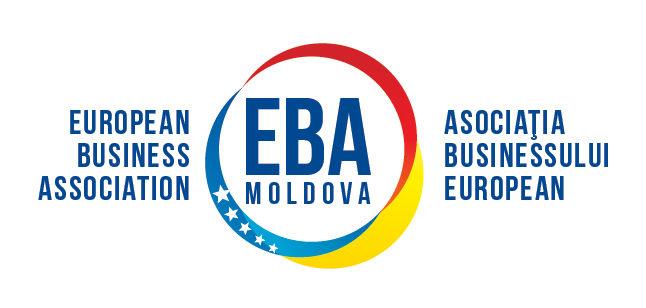 Misiunea
De a promova practici și standarde de business etice si legale în Moldova

De a asigura un dialog pe politici

De a alinia climatul de afaceri la standardele UE 

 De a promova activitatea antreprenorială și schimburile comerciale între UE și Moldova
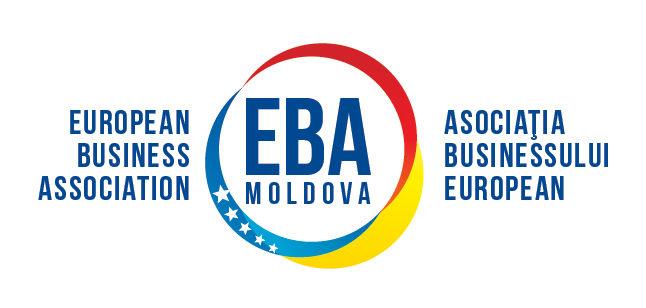 Un partener local axat pe:
Mediul de afaceri
Promovarea afacerilor
Centrul de resurse
Revizuirea cadrului legal și a procedurilor regulatorii
Misiuni comerciale
Cercetare de piață
Instruiri (Implicare în procesul DCFTA)
Contacte B2B
6 Grupuri sectoriale:
Expoziții, Foruri, Târguri
Experiența investitorilor
Eficiență energetică
Fiscalitate și vamă
Infrastructură
Comerț și protecția consumatorului
Aspecte financiare și banking
Aspecte sociale
Pagina web EBA
Membru al EBO Worldwide Network
Bază de date de proiecte pentru comunitatea antreprenorială
Networking
Publicații
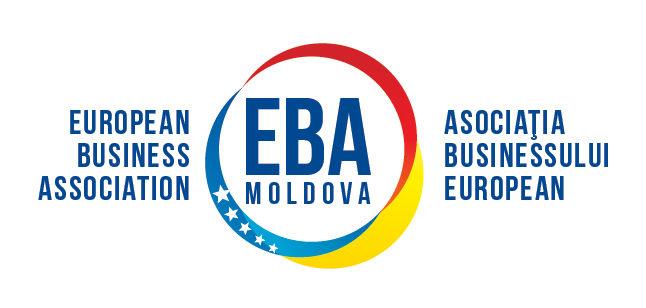 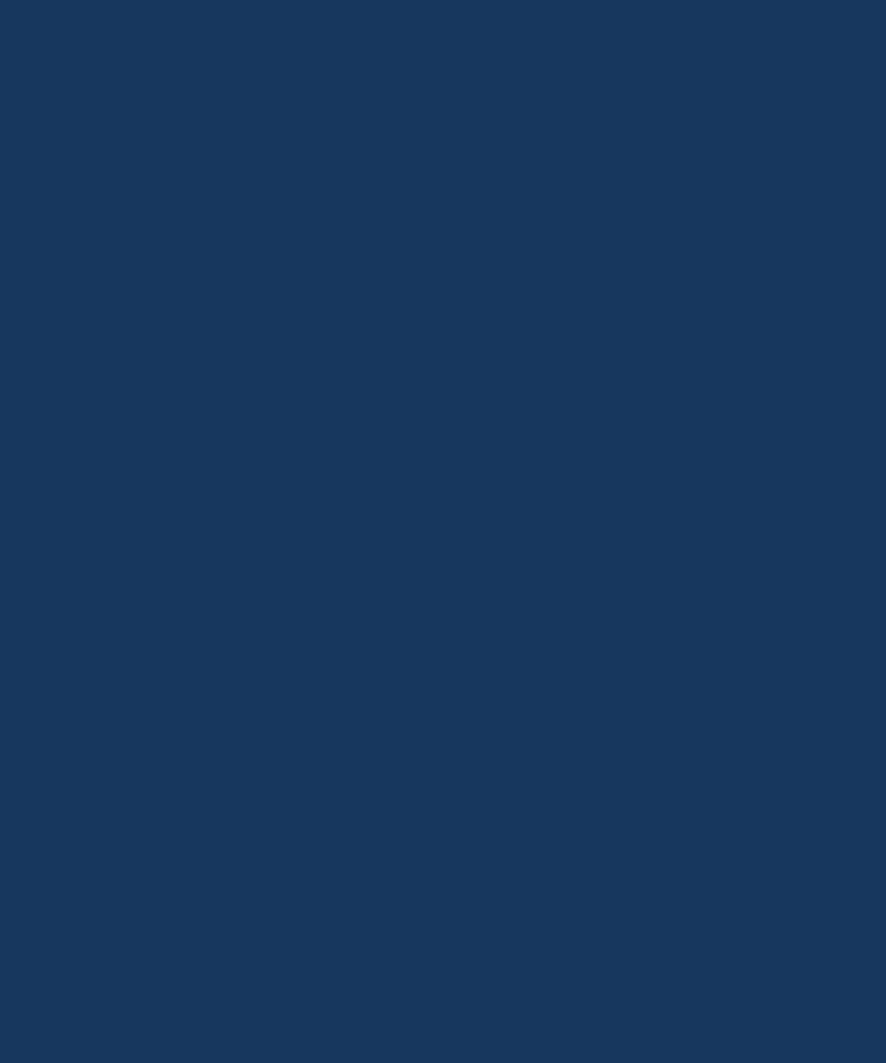 REALIZĂRI
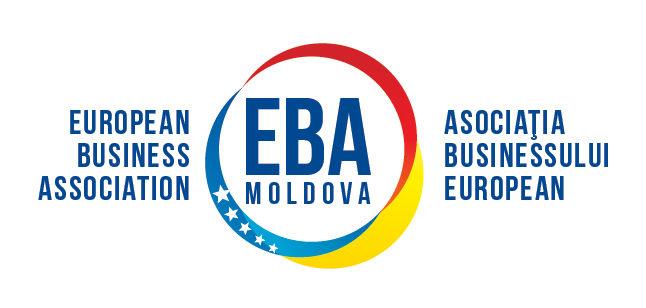 Timp de 6 luni
Comentarii la Codul fiscal - Parlament
www.eba.md
4 Misiuni comerciale (B2B)
4 acorduri de colaborare - semnate
10 Companii si-au gasit parteneri
2 Comitete sectoriale
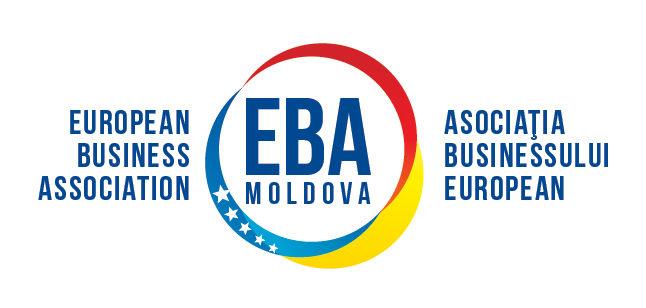 EBA Web Site
Bază de date a proiecteleor investiționale
Centrul de resurse
Instruiri
EBA Publicații (articole, flyere, etc)
Suportul EBA
Promovarea afacerilor
Mediul de afaceri
Centrul de resurse
Suportul EBA
B2B în Olanda, Kyiv, Transnistria, Israel
Participarea la diverse conferințe, târguri, foruri
Semnarea a 4 acorduri de colaborare:
CCIM
Confindustria
AAIPC- Transnistria
CCIM
Promovarea afacerilor
Mediul de afaceri
Centrul de resurse
Suportul EBA
Promovarea afacerilor
2 Grupuri sectoriale
Fiscalitate și vama – propuneri elaborate
Mediul de afaceri
Platforma de dialog cu Guvernul (participarea in diverse grupuri de lucru)
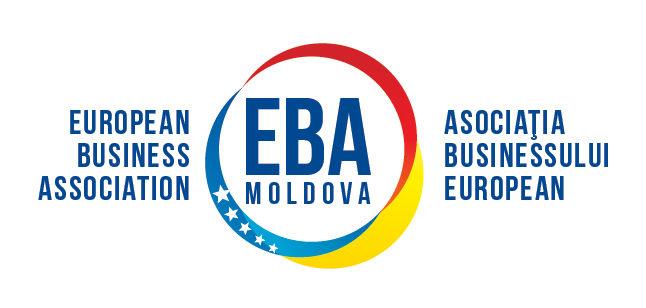 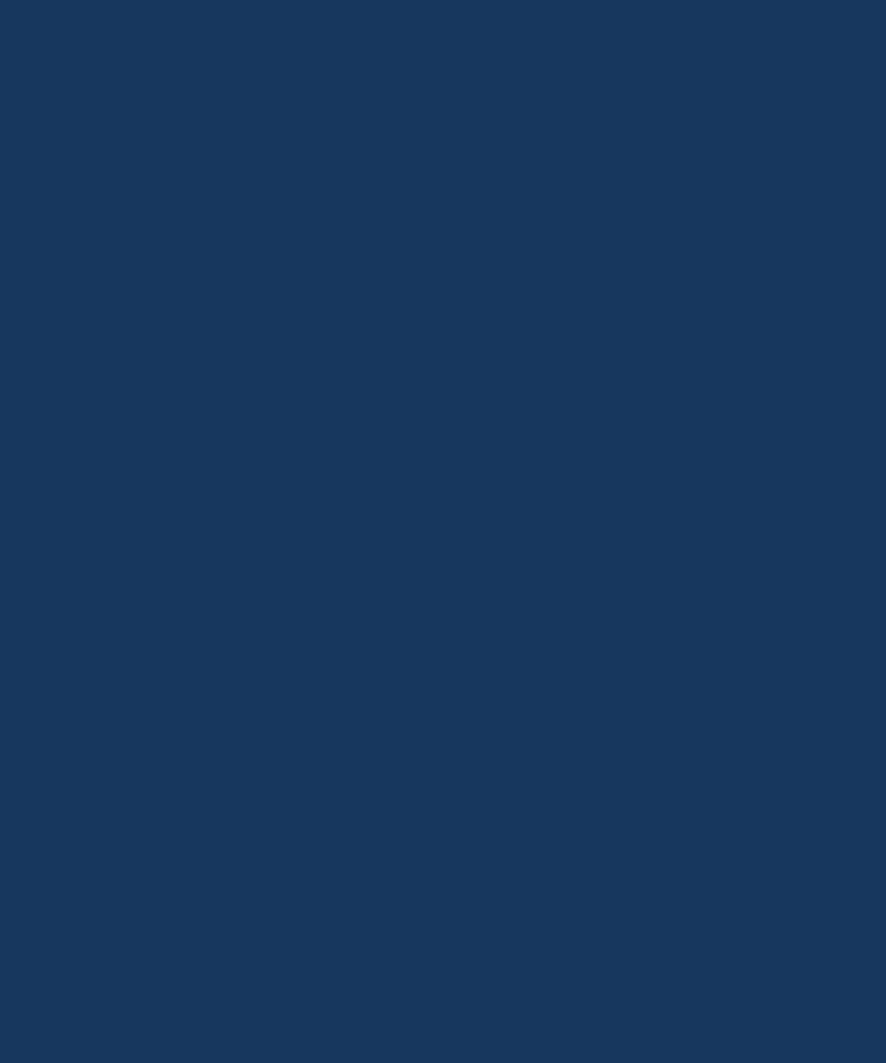 PERSPECTIVE
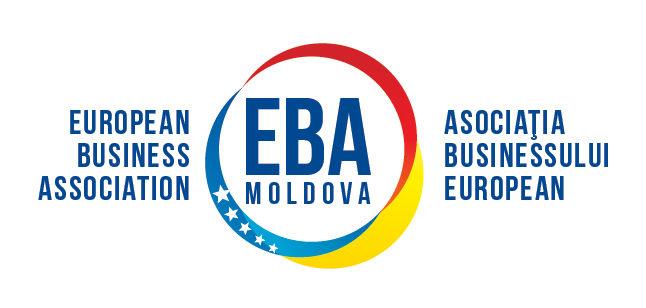 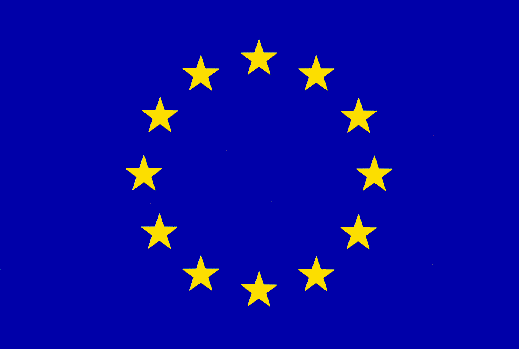 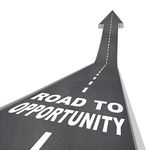 Punct de contact la Bruxelles
Implicarea în procesul DCFTA în scopul integrării europene
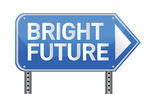 Ramura tinerilor antreprenori
Bază de date a oportunităților investiționale
Punte pentru găsirea contactelor la nivel internațional
Vă mulțumim pentru atenția
	    Dumneavoastră!
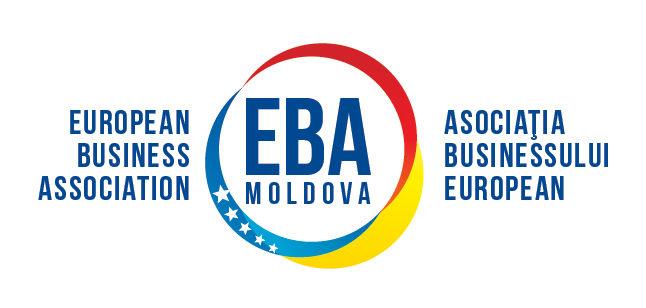